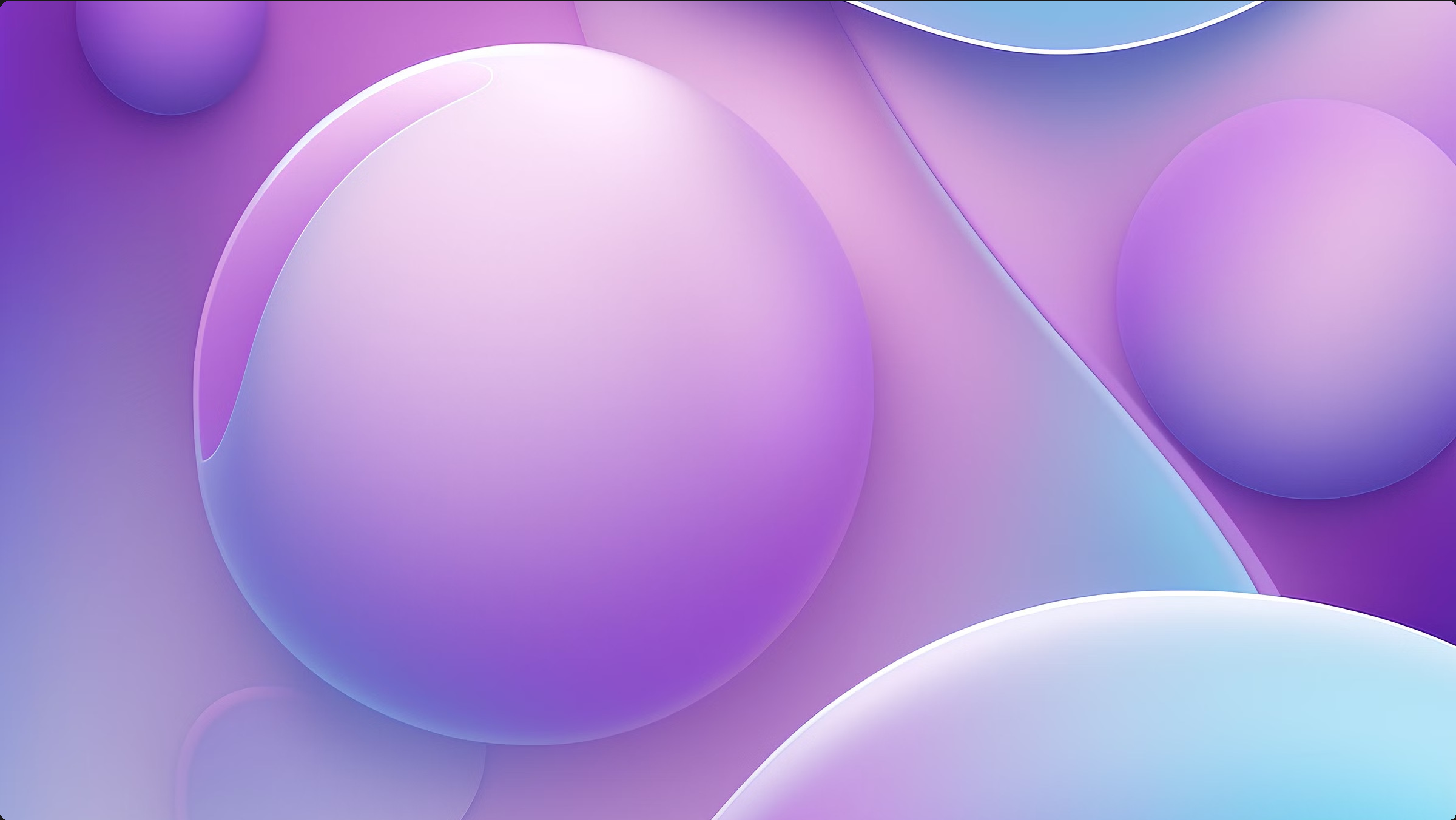 Рекомендации    родителям тревожного  ребенка
Роль  родителей в преодолении тревожных состояний, а также техники  успокоения и релаксации. Важно также работать с родительскими страхами и установками, чтобы создать безопасную и  поддерживающую домашнюю среду для ребенка.
Что такое тревожность у детей
Тревожность у детей - это состояние повышенного беспокойства, напряжения и страха, которое может проявляться в  различных ситуациях. Это может быть страх перед новыми людьми, ситуациями или неуверенность в собственных силах.  Тревожность у детей может быть связана с возрастными особенностями развития, травматическим опытом или другими  факторами. Важно понимать природу детской тревожности, чтобы помочь ребенку справиться с этим состоянием.
Как распознать признаки тревожного  поведения
Физические признаки
Повышенное сердцебиение,  потливость, напряжение  мышц, беспокойные  движения.
Эмоциональные  признаки
Чувство страха, беспокойства,  напряжения,  раздражительность,  плаксивость.
Поведенческие  признаки
Избегание ситуаций,  прилипчивость к родителям,  трудности в сосредоточении,  нарушение сна и аппетита.
1
2
3
Роль родителей в преодолении тревожности
Родители играют ключевую роль в помощи тревожному ребенку. Они должны создать безопасную и поддерживающую  среду, в которой ребенок чувствует себя защищенным. Важно проявлять эмпатию, терпение и принятие, а не  критиковать или осуждать ребенка. Родители также должны помочь ребенку развить навыки саморегуляции, например,  через обучение техникам релаксации и визуализации.
Эффективные методы взаимодействия с  ребенком
Положительное  подкрепление
Хвалите ребенка за даже небольшие  успехи и достижения, чтобы  укрепить его уверенность в себе.
Постепенное преодоление  страхов
Помогайте ребенку постепенно, шаг  за шагом, преодолевать свои  страхи, не подталкивая его слишком  быстро.
Активное слушание
Внимательно выслушивайте  ребенка, не перебивая его, и  отражайте его чувства словами,  чтобы он почувствовал, что его  понимают.
Техники успокоения и релаксации
Дыхательные упражнения
Медленные, глубокие вдохи и выдохи помогают снять  напряжение и успокоиться.
Прогрессивная мышечная релаксация
Напряжение и расслабление различных групп мышц  помогает снять физическое напряжение.
2
1
3
Визуализация
Представление приятных образов и сцен помогает  отвлечь внимание от тревожных мыслей.
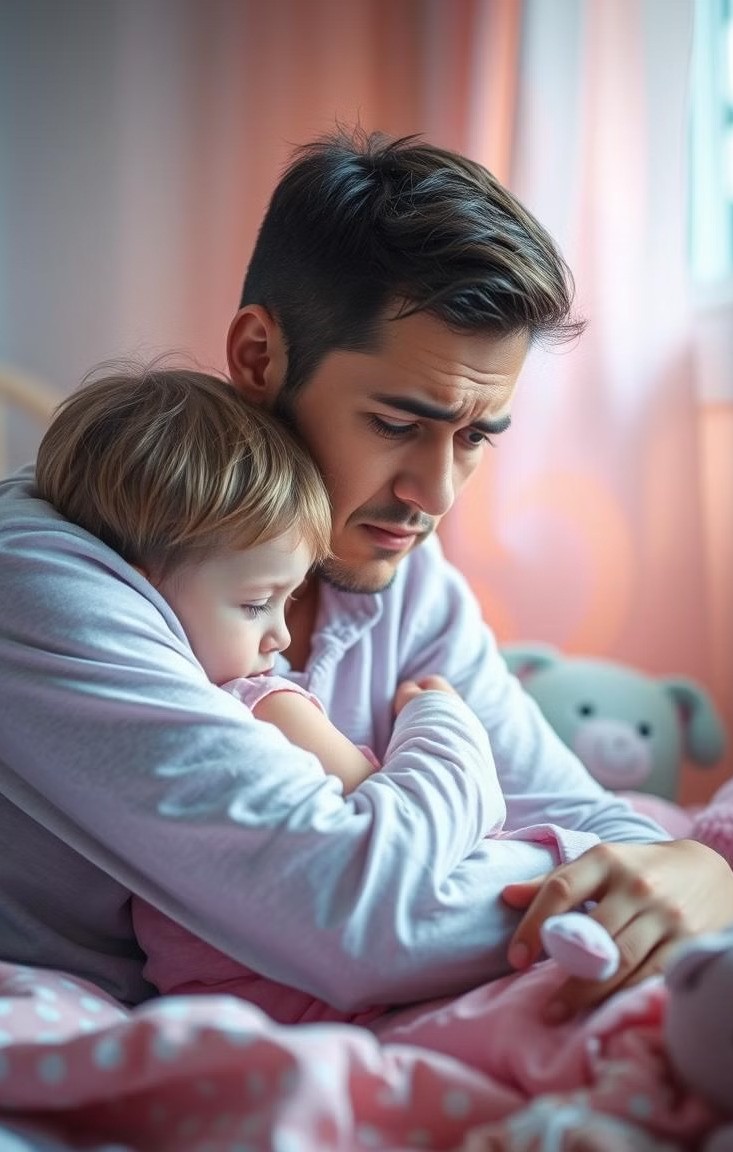 Работа с родительскими  страхами и установками
Осознание собственных страхов
Родителям важно понять, какие их страхи и установки могут влиять на  ребенка, и работать над ними.
Развитие эмпатии
Проявление эмпатии и понимания к ребенку поможет ему чувствовать  себя в безопасности и поддержке.
Установка позитивных ожиданий
Родители должны верить в возможности ребенка и настраивать его на  успех, а не на неудачу.
Рекомендации по организации домашней  среды
Уютная обстановка
Создайте в доме атмосферу  тепла, безопасности и  спокойствия.
Режим и распорядок
Установите регулярный  режим дня, включая время  для отдыха и сна.
Ограничение  стимулов
Ограничьте доступ к  чрезмерным  раздражителям, таким как  телевизор и гаджеты.
Время для себя
Позволяйте ребенку иметь  личное пространство и  время для спокойных  занятий.